МЕТОДИЧЕСКИЕ РАЗРАБОТКИ ЗАНЯТИЙ ПО ФОРМИРОВАНИЮ ФИНАНСОВОЙ ГРАМОТНОСТИ МЛАДШИХ ШКОЛЬНИКОВ
Тема: «Чудесное место для жизни»1 -2 класс
Цель: дать представление учащимся понятия «семья», как члены семьи живут и работают вместе.
Задачи:
1.Познакомить учащихся с правилами ведения домашнего хозяйства 
2. Развивать целостность взглядов на семью
3. Воспитывать организованность, бережливость, чувство взаимопонимания, взаимоуважения в семье.
ОТГАДАЙ СКАЗКУ
Мышка дом себе нашла,Мышка добрая была:В доме том в конце концовСтало множество жильцов
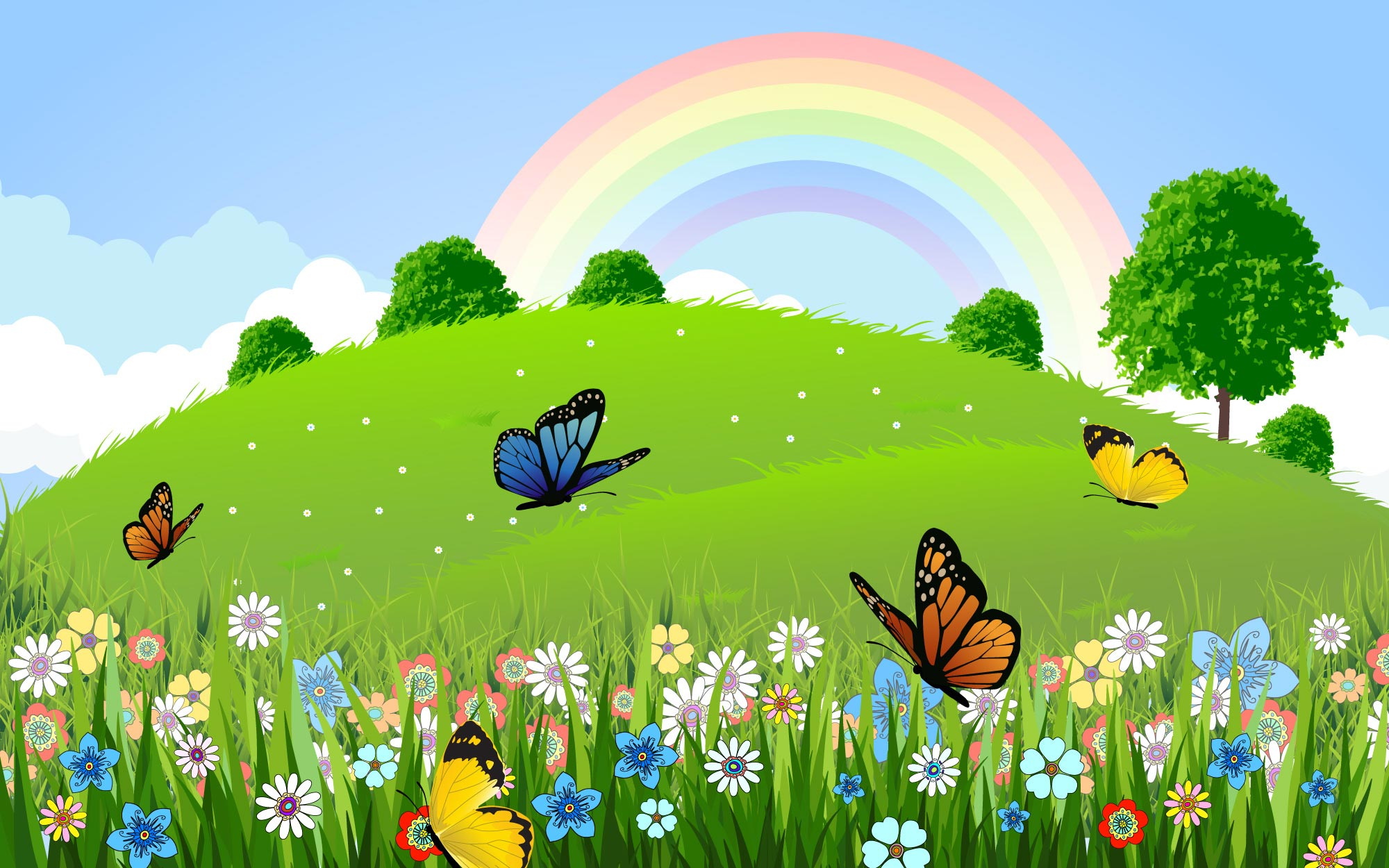 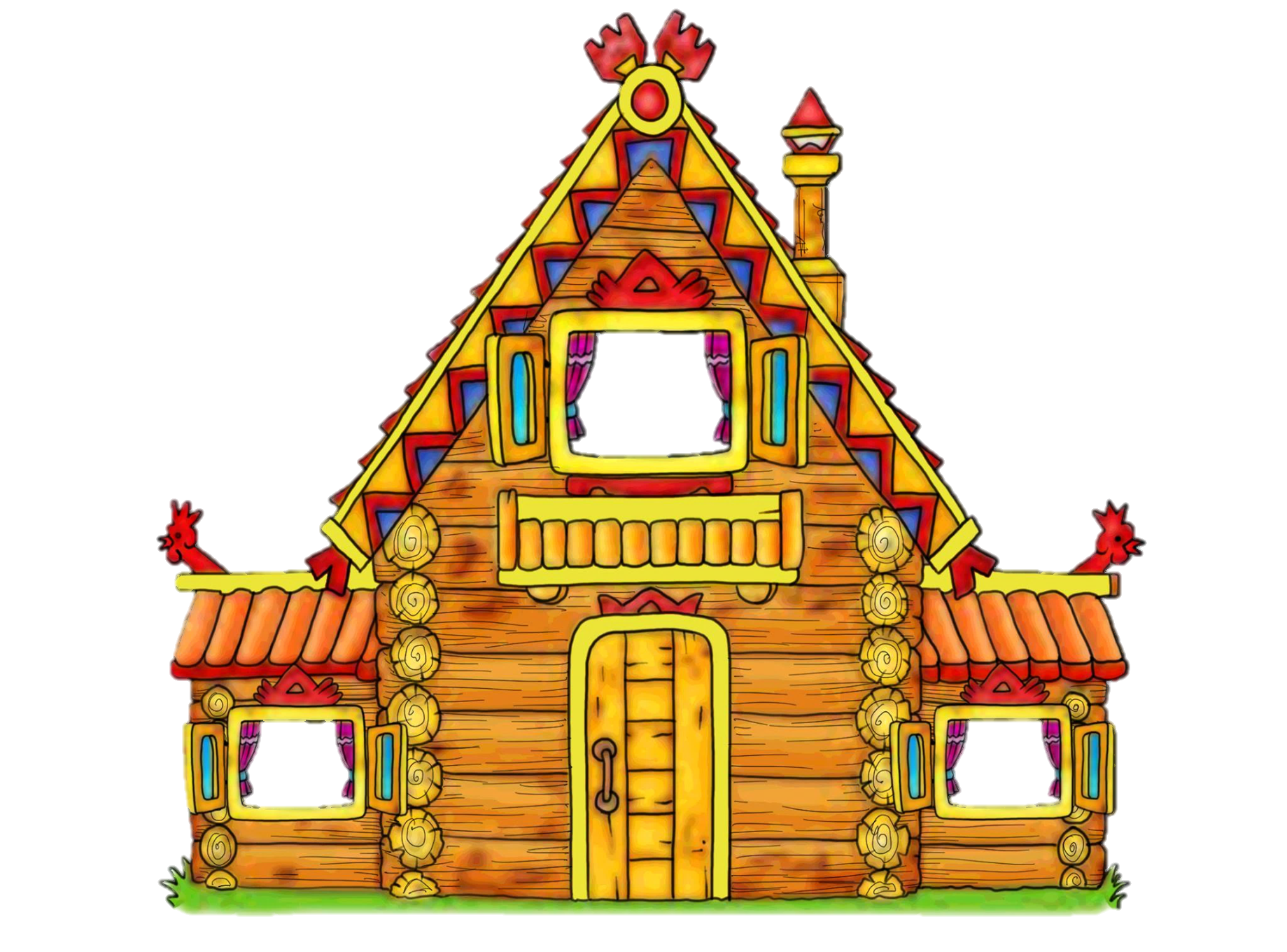 ТЕРЕМОК
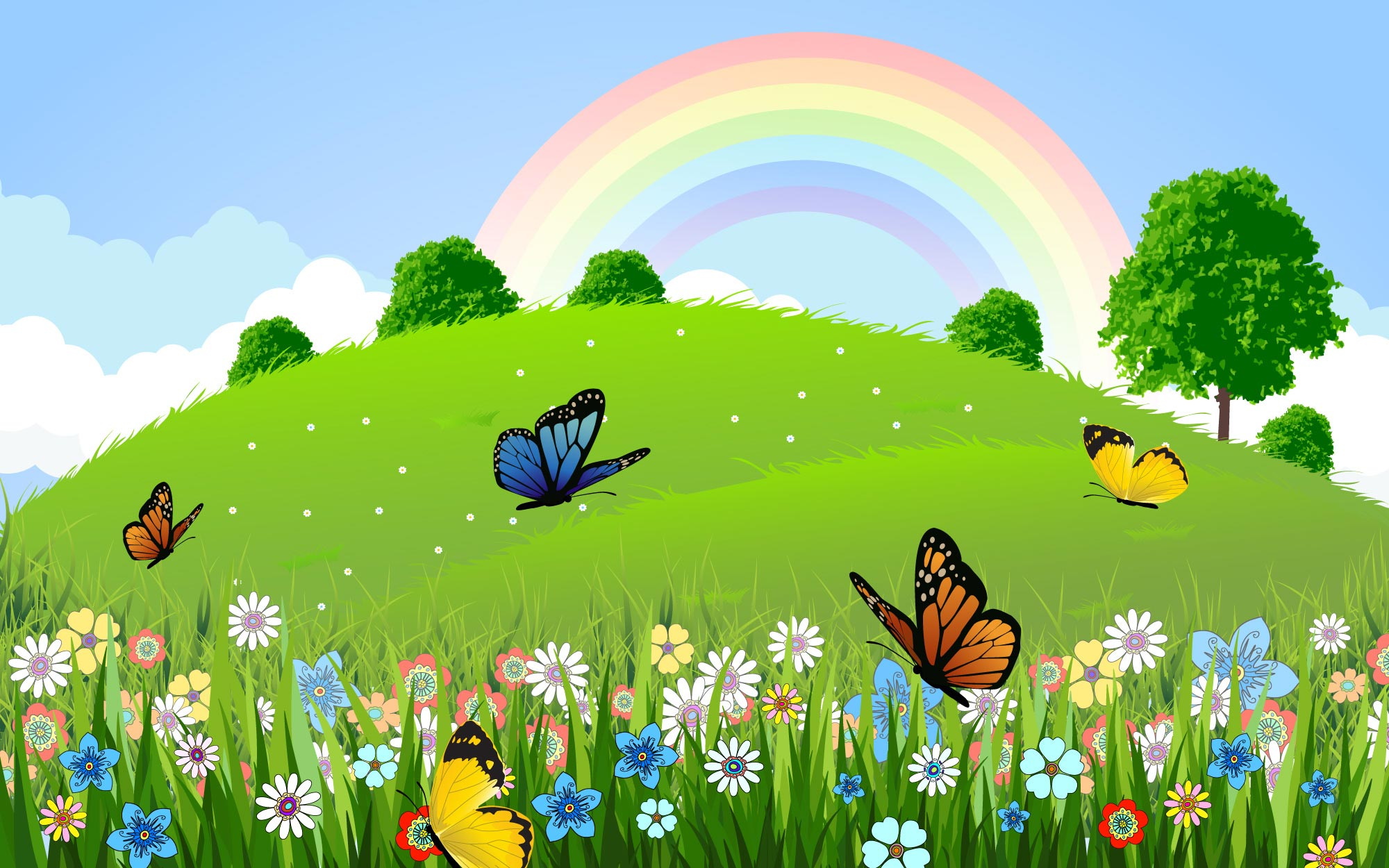 Кто еще пришел 
в теремок?
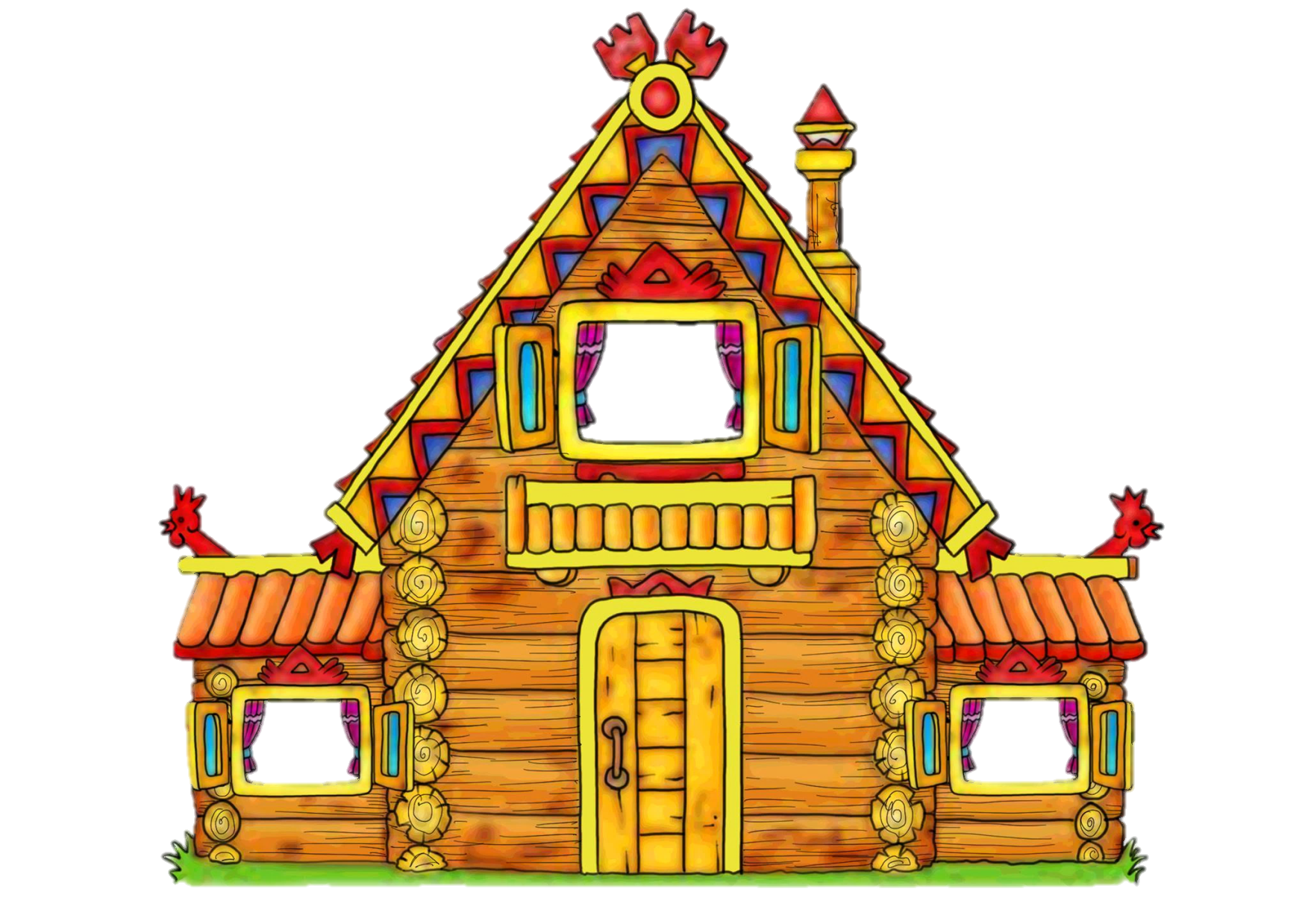 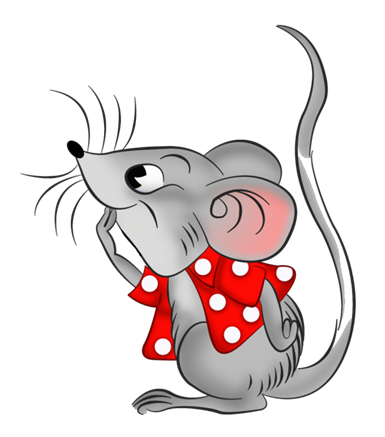 ВСПОМНИ ЖИЛЬЦОВ ТЕРЕМКА
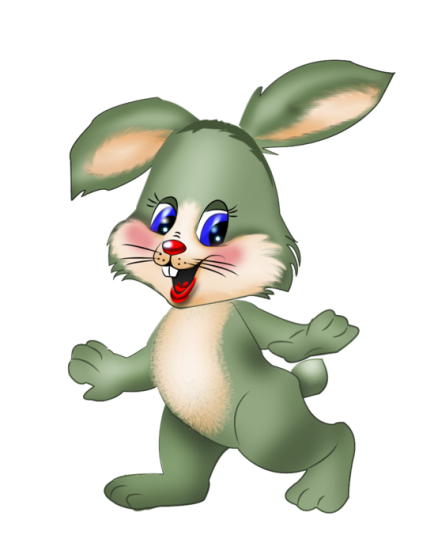 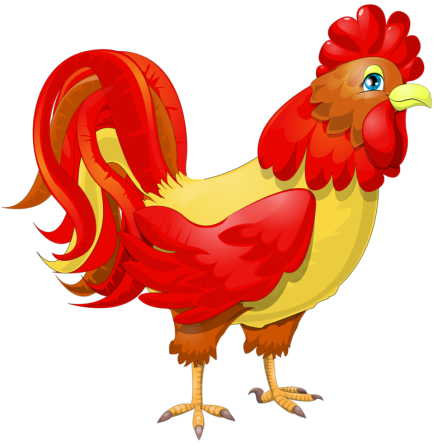 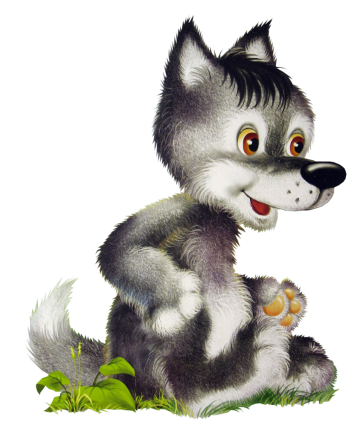 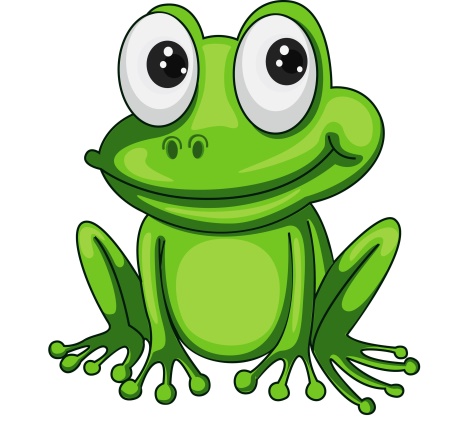 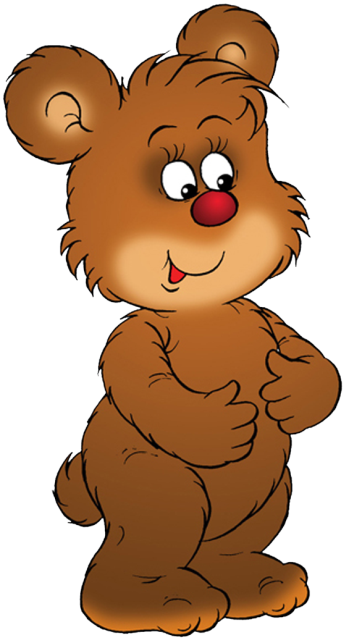 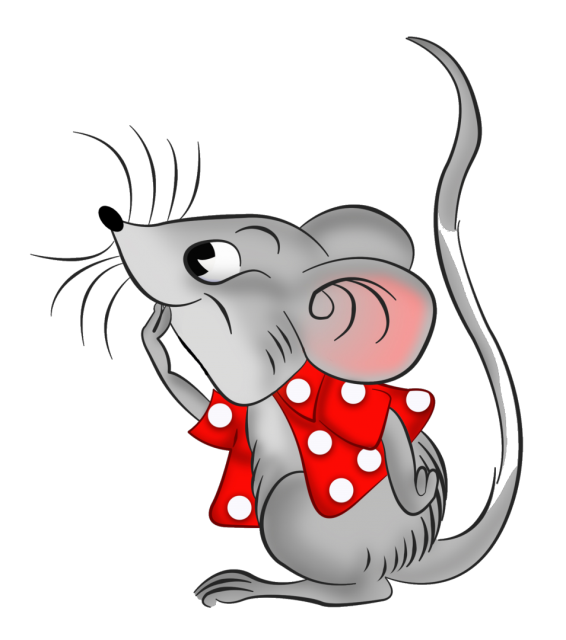 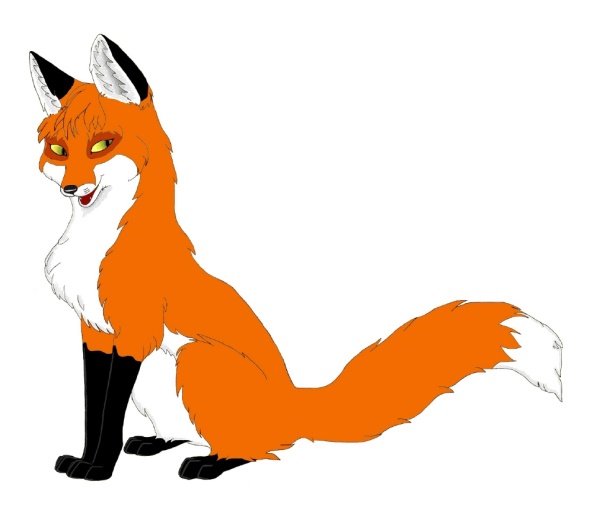 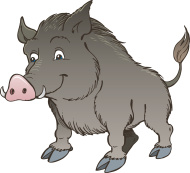 Только работая вместе мы сможем сделать наш ТЕРЕМОК- чудесным местом для жизни
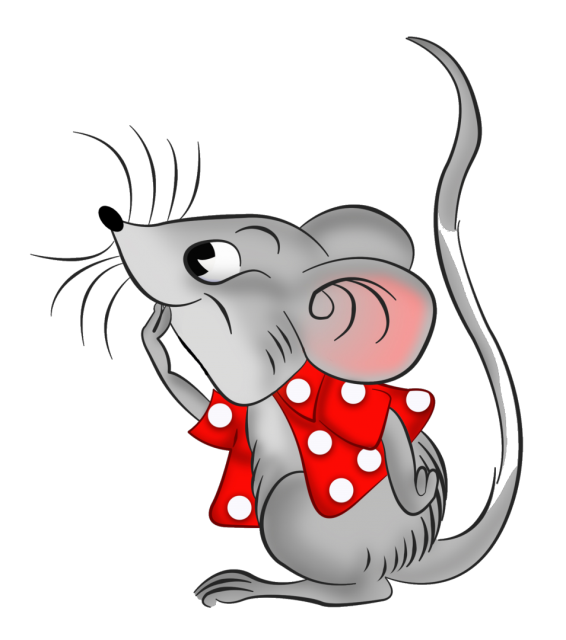 Распредели обязанности среди зверей
Заниматься  уборкой по дому
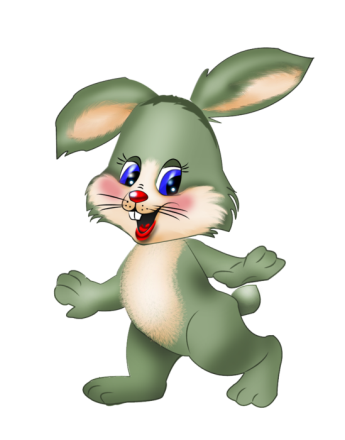 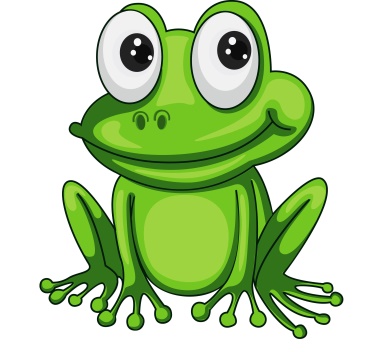 Заниматься торговлей
Ходить в магазин
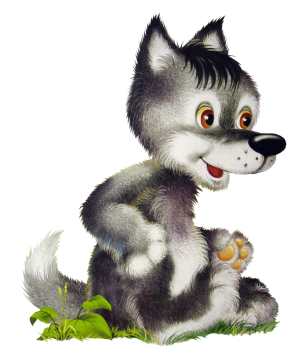 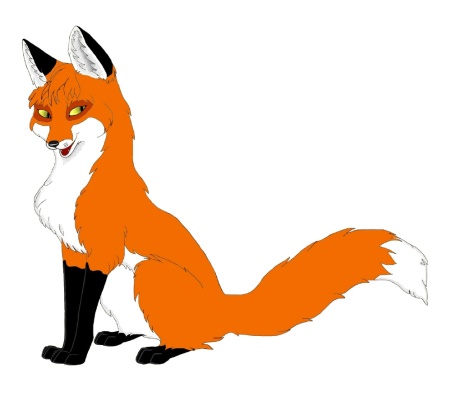 Заниматься  сельским хозяйством
Следить за порядком
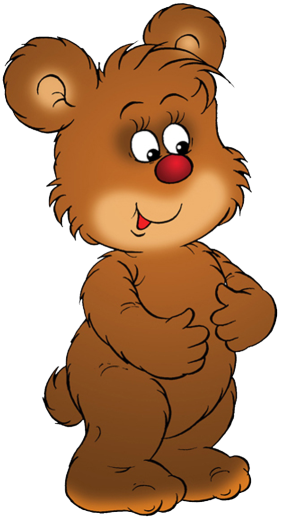 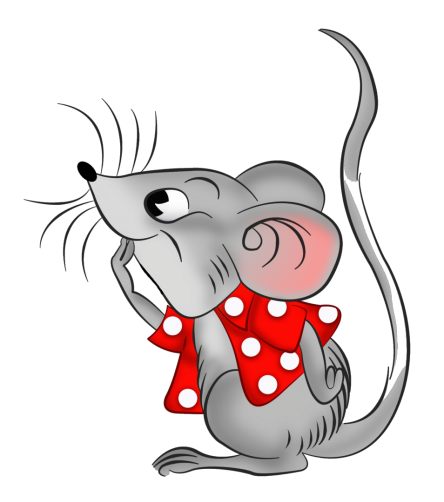 Охранять жилище
Готовить еду
Заниматься строительством
ВЫВОД
Благополучие семьи зависит от всех его членов, 
которые живут и работают вместе.
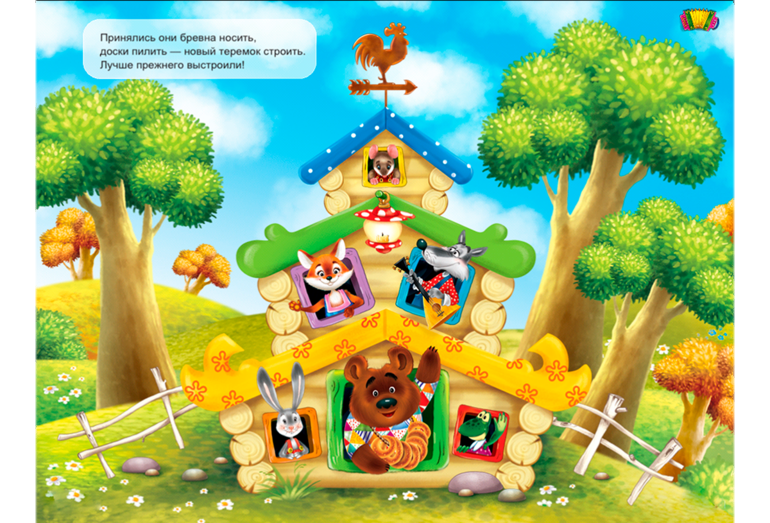 Тема: «Планирование и бюджет»2 -3 класс
Цель: создать условия для выявления детьми способов экономии денег
Задачи:
1.Учить определять пути лишних расходов
2. Формировать осознанное отношение к ценности вещей
3. Выявлять способы разумной траты денег
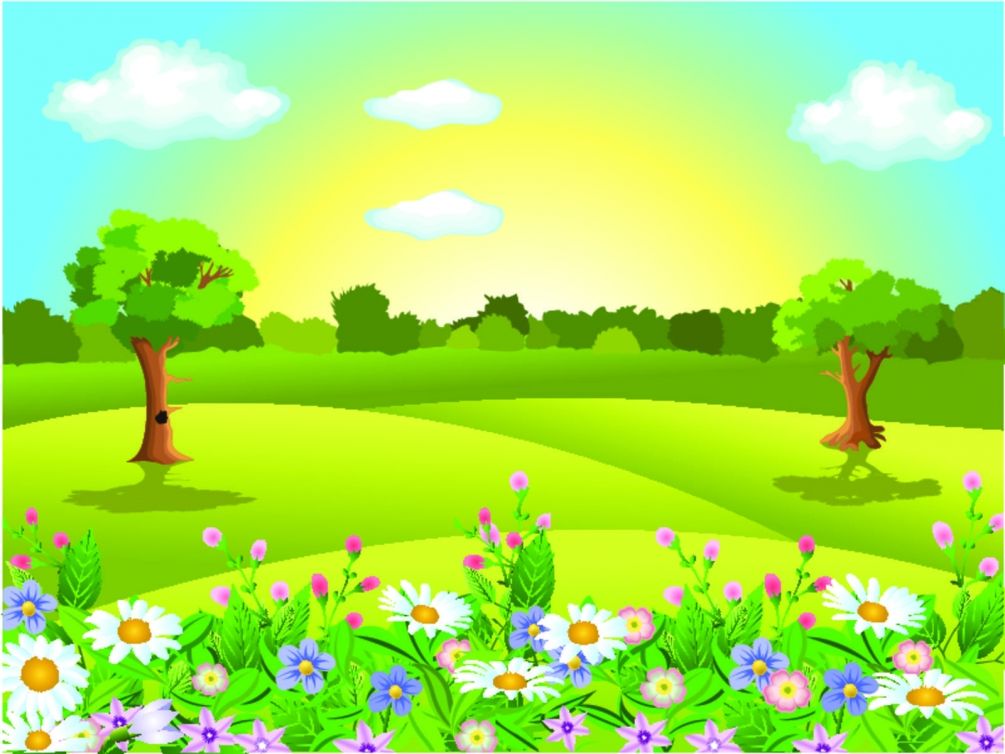 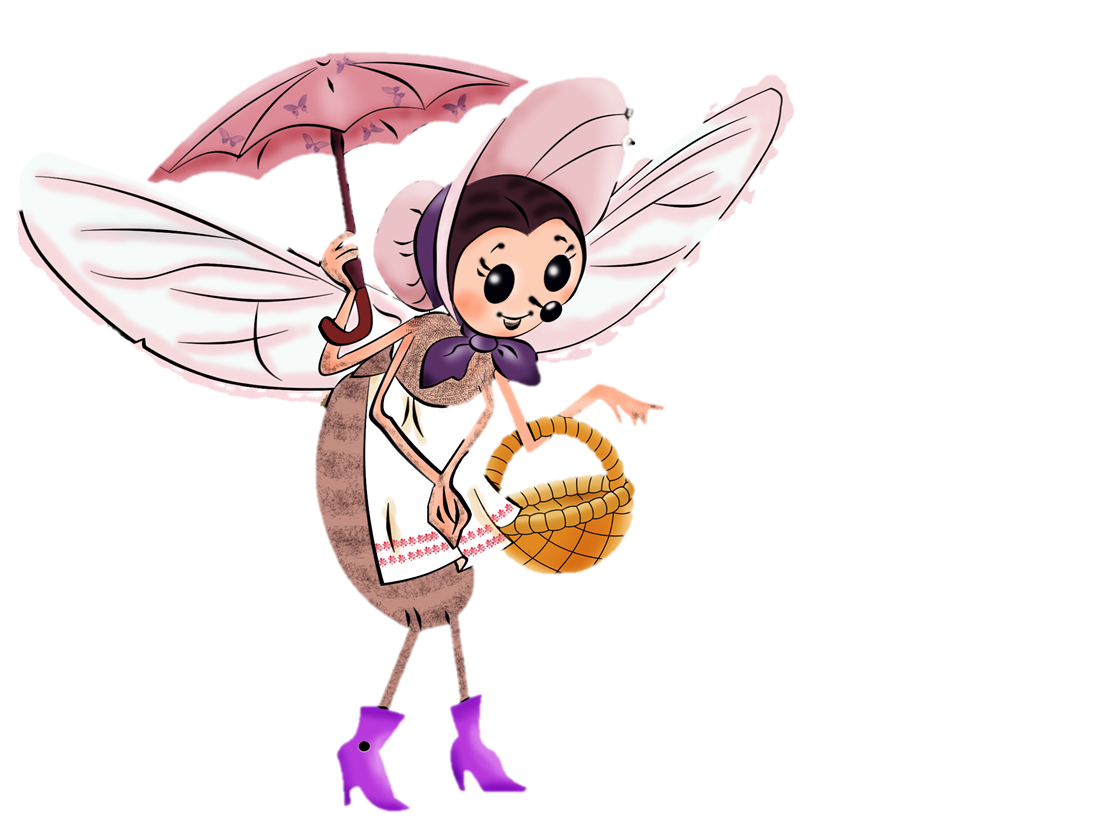 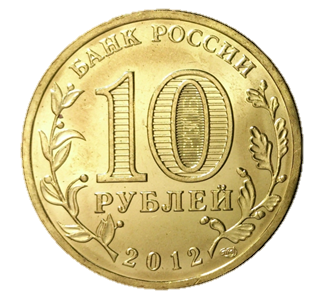 Постановка проблемы:«Как разумно потратить деньги?»
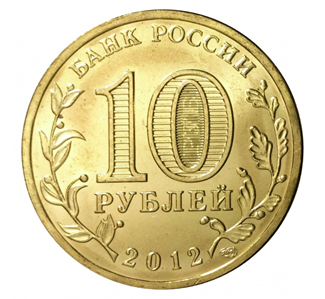 экономить
тратить
Помогите Мухе Цокотухе сделать покупки для чаепития с учетом экономии денежных средств
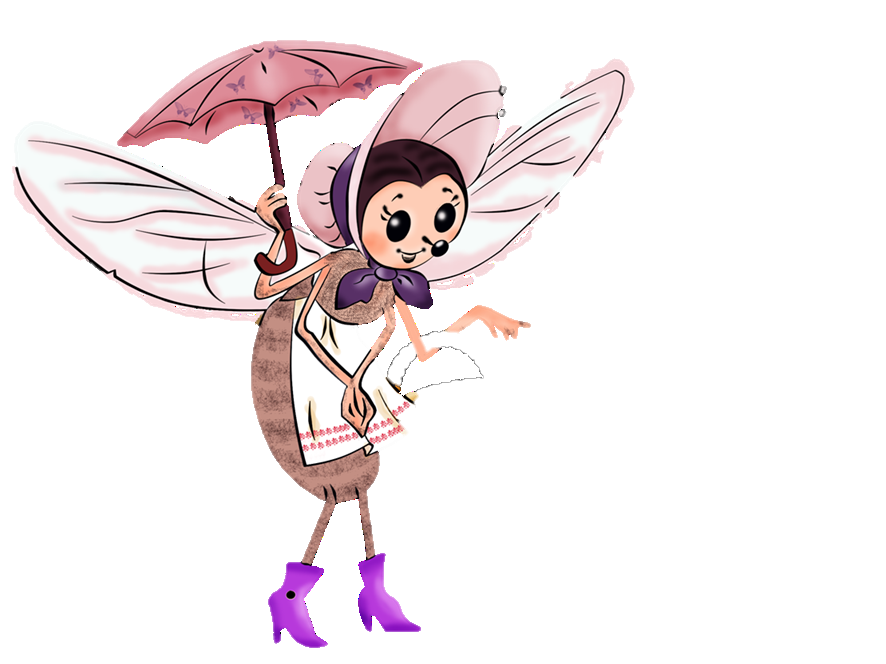 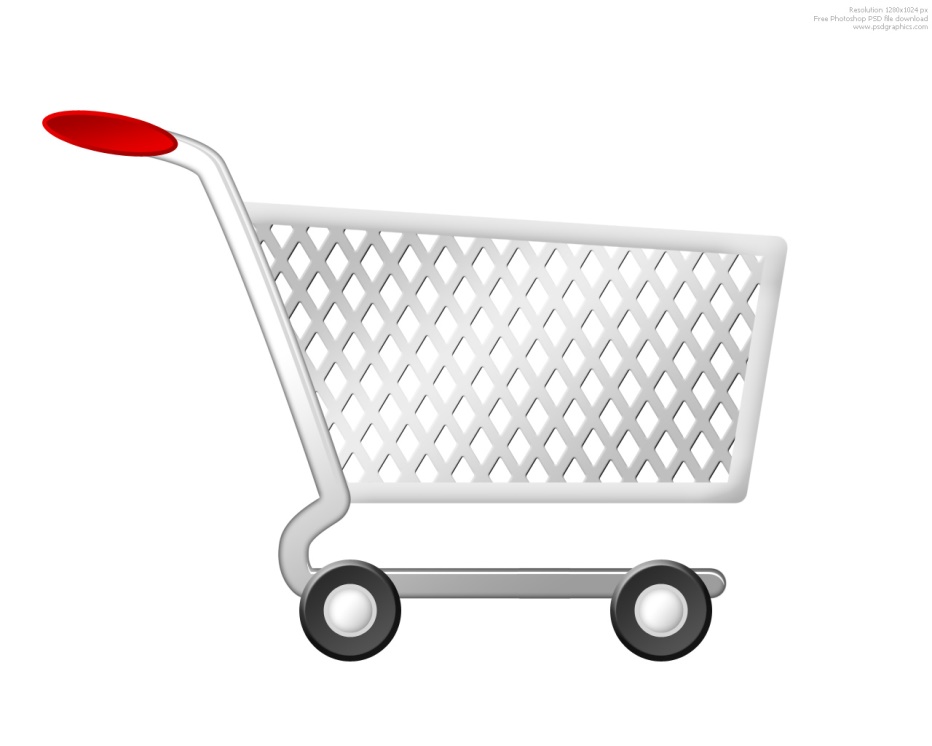 ПЕРЕЧЕНЬ ТОВАРОВ
ВЫВОДТратьте деньги с умом!
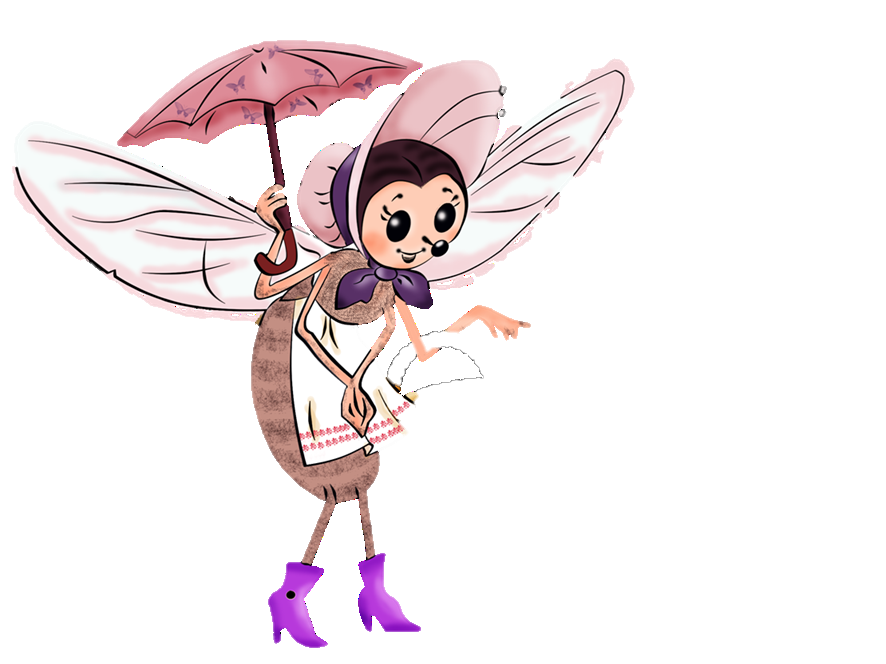 Помни!
Копейка рубль бережёт!
Тема: «Семейный бюджет»Ролевая игра 4 -5 класс
Цель: познакомить со структурой семейного бюджета, с принципами формирования доходной и расходной части бюджета
Задачи:
1. Формирование умений рассчитывать баланс семейного бюджета
2. Формирование умения коллективно обсуждать рациональность затрат и принимать разумное решение
3. Воспитание экономности, бережливости, предприимчивости, ответственности к рациональному использованию доходов семьи
Семейный бюджет это доходы и расходы семьи на определённый промежуток времени
Расходы
Доходы
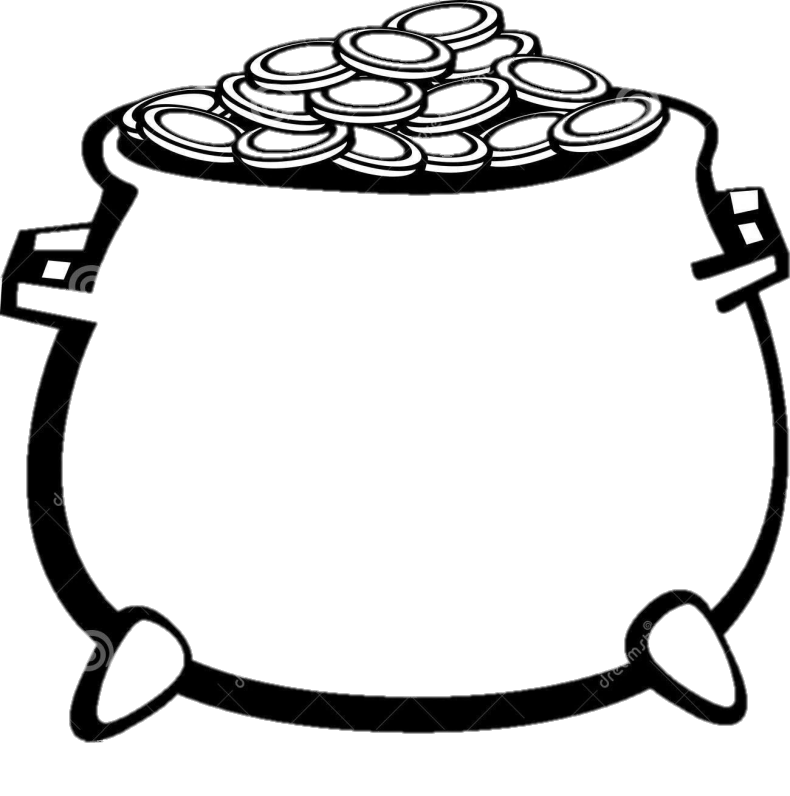 Затраты 
денежных
 средств в семье
Денежные 
поступления
 семьи
СЕМЕЙНЫЙ
БЮДЖЕТ
ОТРИЦАТЕЛЬНЫЙ БЮДЖЕТ
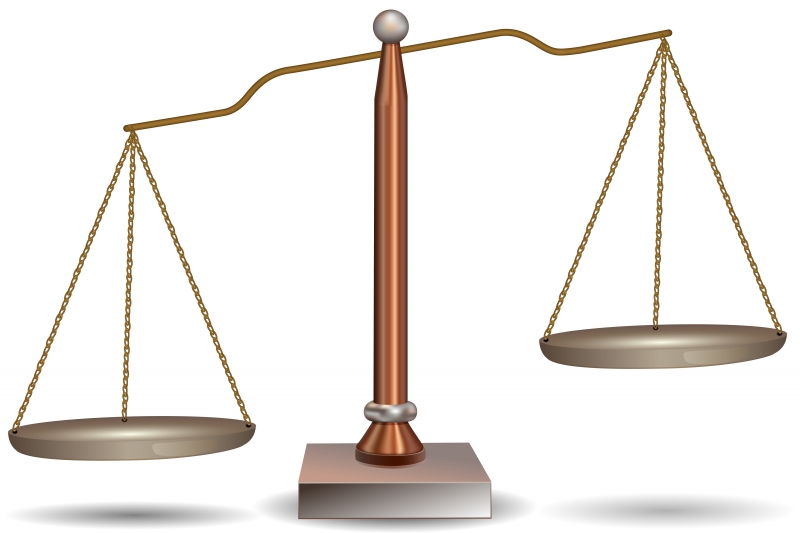 ДОХОД
РАСХОД
ПОЛОЖИТЕЛЬНЫЙ БЮДЖЕТ
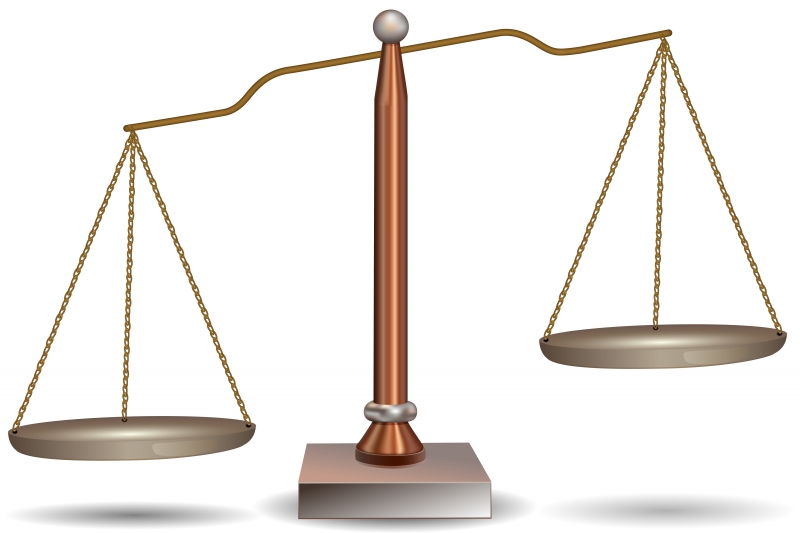 РАСХОД
ДОХОД
СБАЛАНСИРОВАННЫЙ БЮДЖЕТ
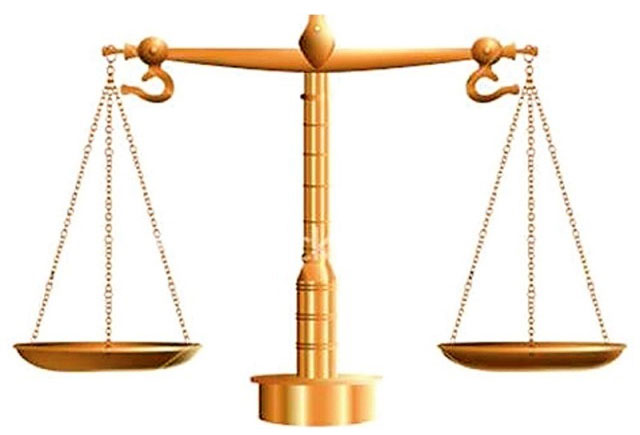 ДОХОД
РАСХОД
ЭТАПЫ ИГРЫ
Введение в игру. Деление детей на группы. 
Распределение ролей в группах.
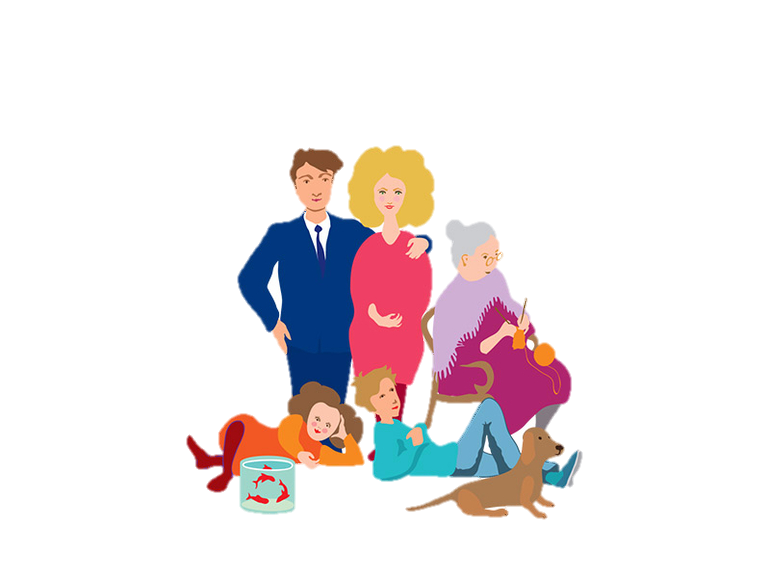 2. Планирование доходов.
3. Планирование расходов
4. Презентация бюджета
5. Подведение итогов
СОСТАВЬТЕ КЛАСТЕР, ПОЗВОЛЯЮЩИЙ ВЫЯВИТЬ ИСТОЧНИКИ ДОХОДА И РАСХОДА СЕМЬИ
БЮДЖЕТ
ДОХОД
РАСХОД
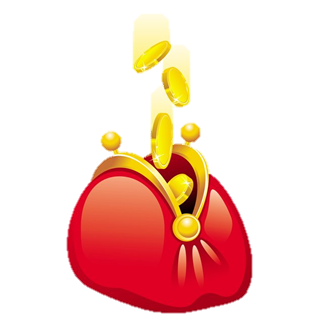 БЮДЖЕТ
ДОХОД
РАСХОД
ЗАРПЛАТА МАМЫ/ПАПЫ
КОММУНАЛЬНЫЕ УСЛУГИ
ПЕНСИЯ БАБУШКИ/ДЕДУШКИ
ПРОМТОВАРЫ
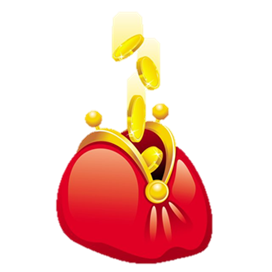 ТРАНСПОРТ
ПОСОБИЕ НА ДЕТЕЙ
НАЛОГИ
СТИПЕНДИЯ СЫНА/ДОЧЕРИ
ПИТАНИЕ
ВЫИГРЫШ В ЛОТЕРЕЮ
БЫТОВЫЕ УСЛУГИ
ЦЕННЫЕ БУМАГИ
ПРИУСАДЕБНЫЙ УЧАСТОК
ПУТЕШЕСТВИЯ
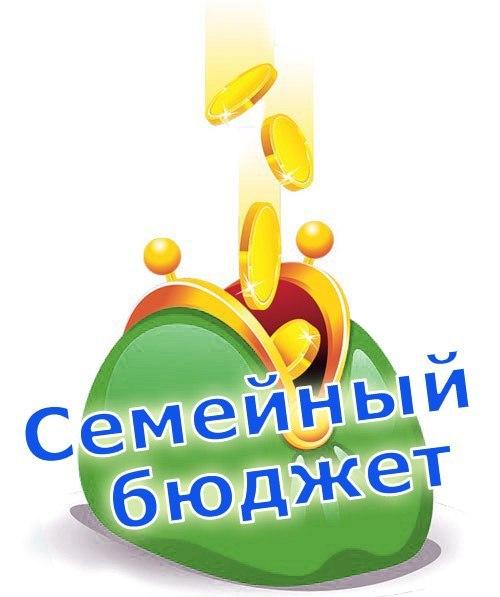 ВЫВОД:
Для того чтобы эффективно использовать свои доходы, семья должна правильно составить свой бюджет, тщательно продумать покупки и делать сбережения для достижения своих целей. 
Только разумный подход к формированию потребностей позволит отказаться от покупки той или иной не столь необходимой в данный момент вещи. 
Если все члены семьи будут применять способы экономии семейного бюджета, то за год расходы можно сократить на несколько тысяч рублей.